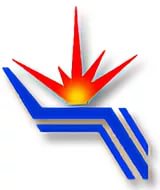 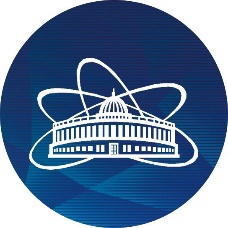 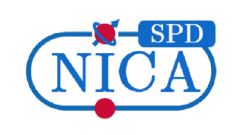 Joint Institute for
Nuclear Research
Dubna
The Budker Institute
of Nuclear Physics
Novosibirsk
Расстановка оборудования
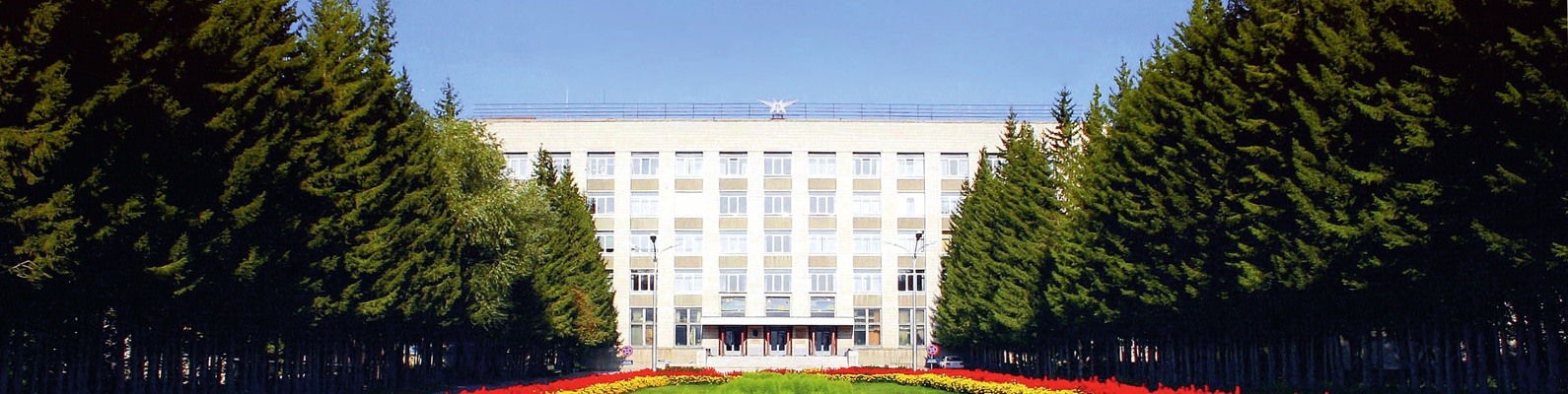 Т.Бедарева, Е.Пята
15.11.2023 / SPD Meeting 2023 (November 16–17)
1
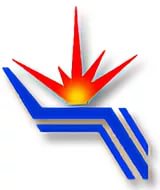 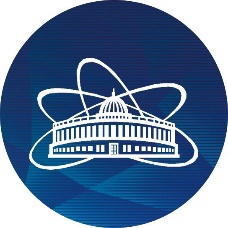 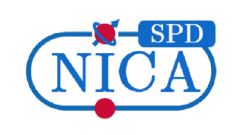 Joint Institute for
Nuclear Research
Dubna
The Budker Institute
of Nuclear Physics
Novosibirsk
Control Sensor System
Current Source and Energy Extraction System
Control Dewar
Vessel
В шкафах системы контроля работы предполагается размещение следующих типов датчиков и оборудования:
мановакуумметр;
термодатчик;
уровнемер;
датчик давления;
нагреватель;
система определения квенча;
системы продувки.
Platform
Transfer Line
Cryostat
15.11.2023 / SPD Meeting 2023 (November 16–17)
2
Yoke
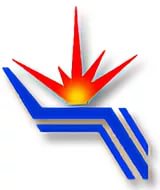 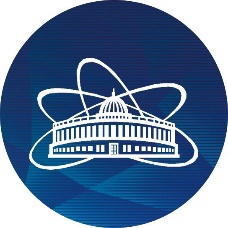 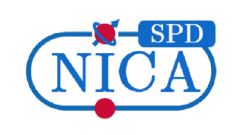 Joint Institute for
Nuclear Research
Dubna
The Budker Institute
of Nuclear Physics
Novosibirsk
to refrigerator
to compressor
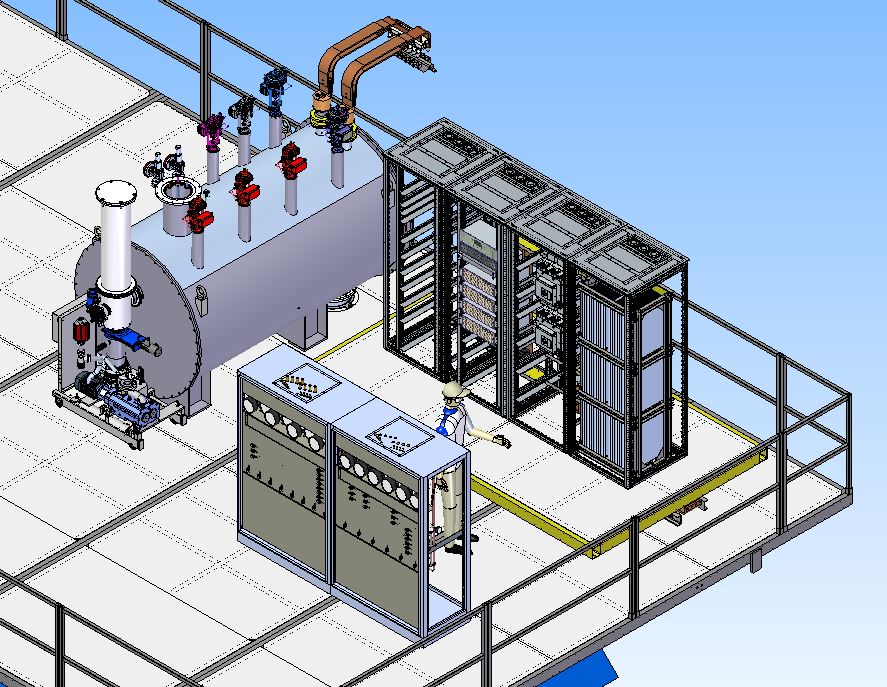 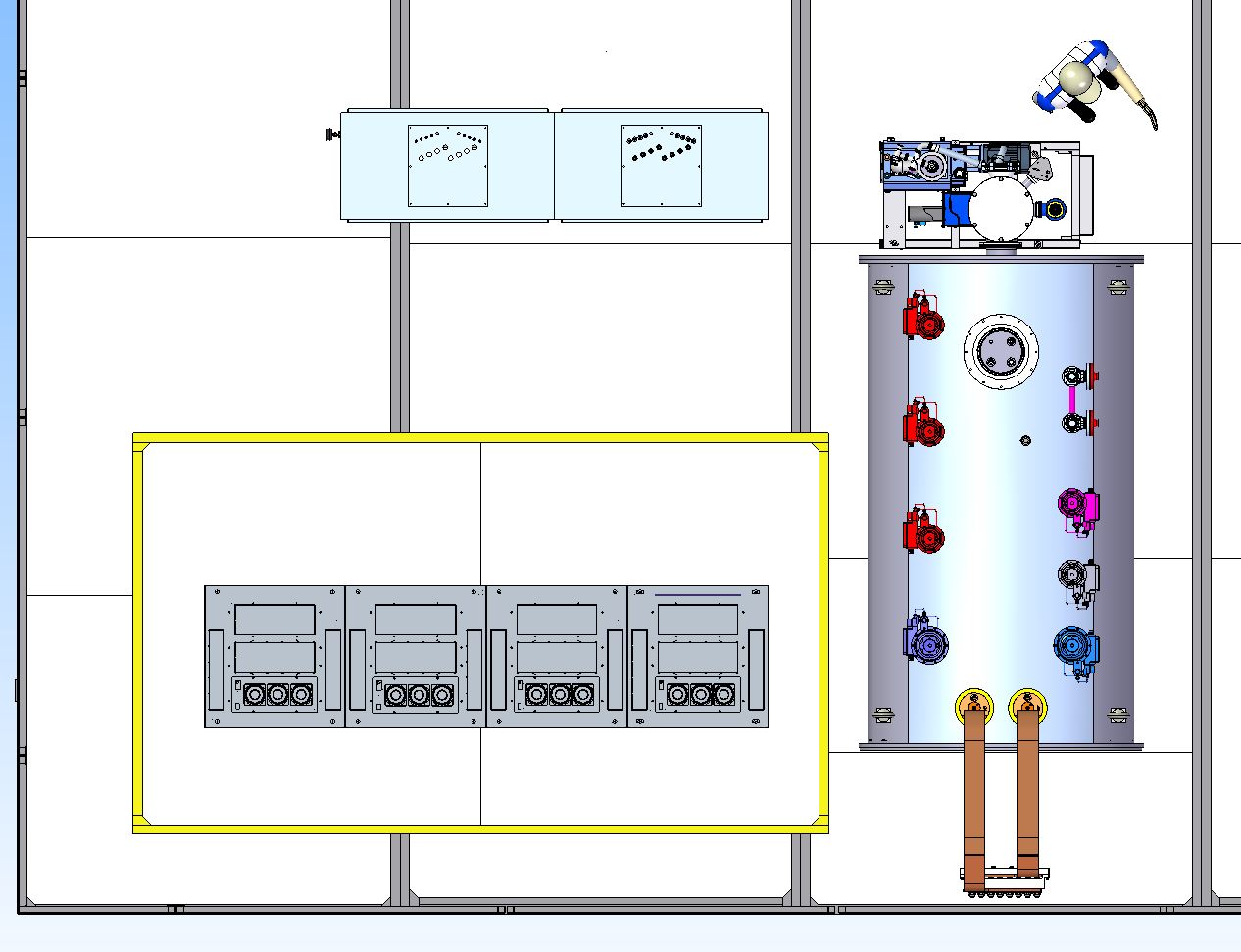 4 capillary tubes to pressure sensors OD 6x1 mm
Purge/High pressure line
KF25 OD 12x1 mm
Control Sensor System
2 Lines low pressure line
KF25 OD 21,3x2 mm
Подключение датчиков будет производиться с использованием капиллярных трубок и сигнального кабеля.
15.11.2023 / SPD Meeting 2023 (November 16–17)
3
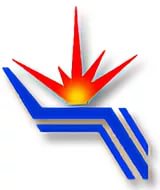 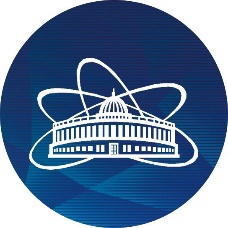 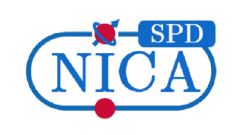 Joint Institute for
Nuclear Research
Dubna
The Budker Institute
of Nuclear Physics
Novosibirsk
Заключение
Для дальнейшего проектирования соленоида SPD необходимо:
Габариты и 3D модель рабочей платформы.
15.11.2023 / SPD Meeting 2023 (November 16–17)
4
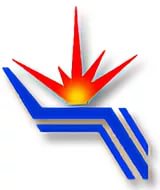 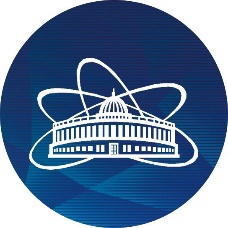 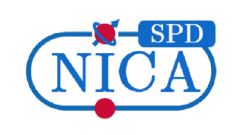 Joint Institute for
Nuclear Research
Dubna
The Budker Institute
of Nuclear Physics
Novosibirsk
Спасибо за внимание!
15.11.2023 / SPD Meeting 2023 (November 16–17)
5